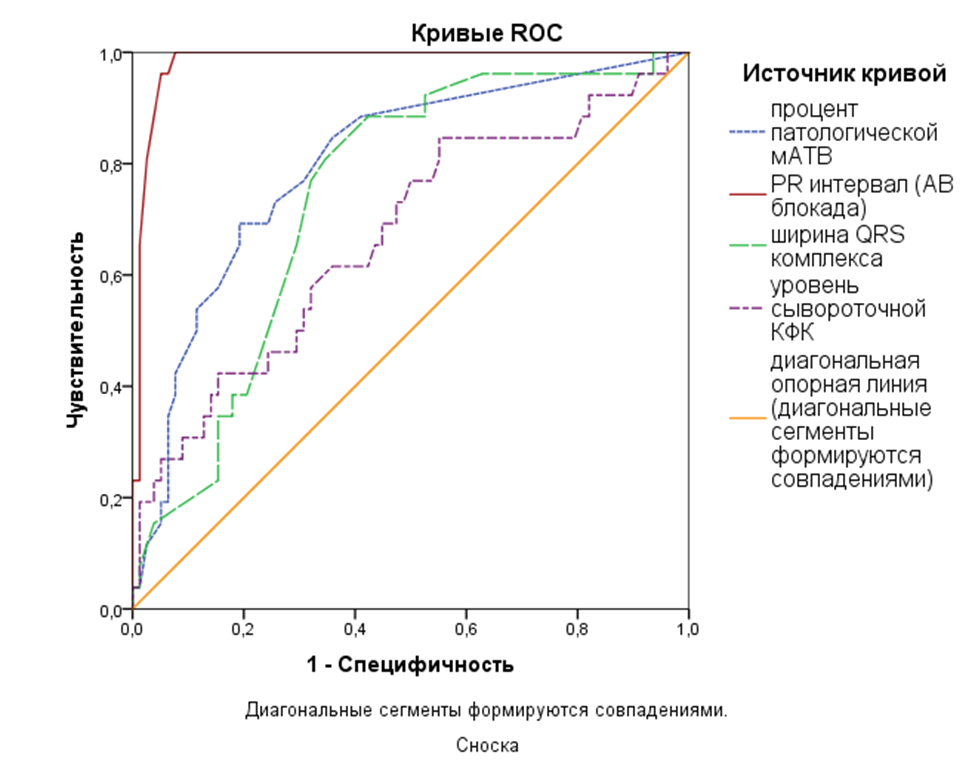 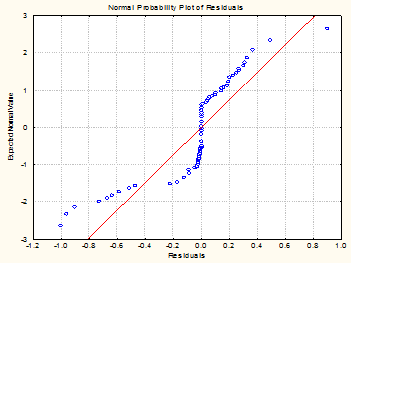 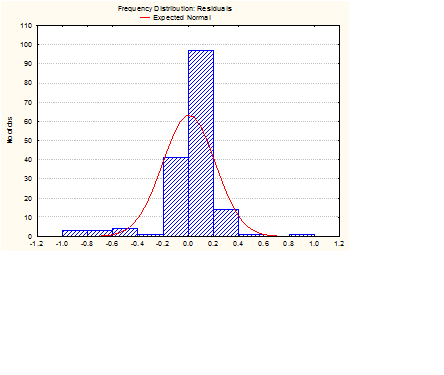 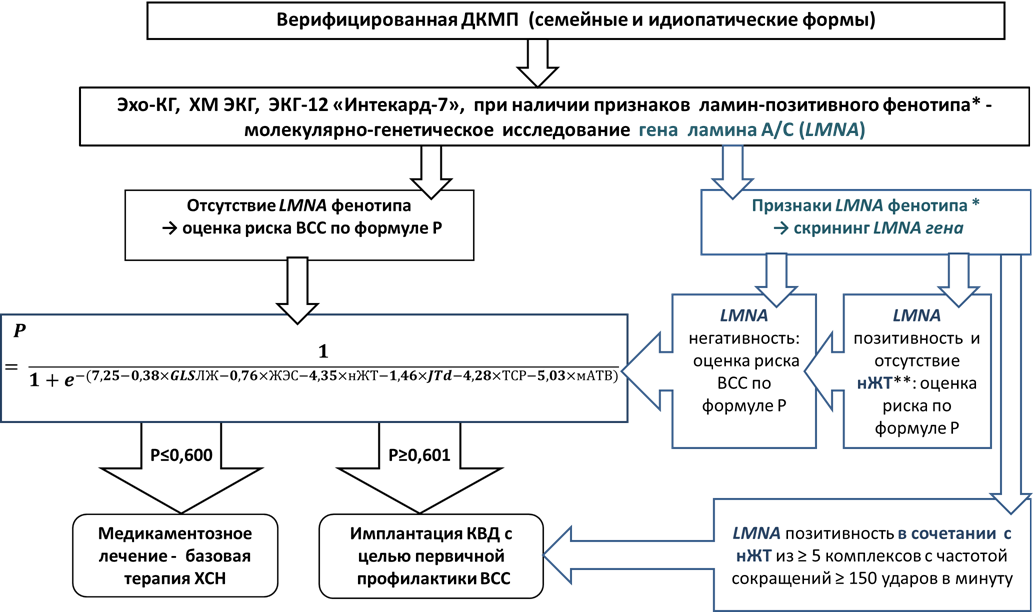 Верифицированная ДКМП  (семейные и идиопатические формы)
Эхо-КГ,  ХМ ЭКГ,  ЭКГ-12 «Интекард-7»,  при наличии признаков  ламин-позитивного фенотипа* - молекулярно-генетическое  исследование  гена  ламина A/C (LMNA)
Признаки LMNA фенотипа *
 → скрининг LMNA гена
Отсутствие LMNA фенотипа 
 → оценка риска ВСС по формуле Р
LMNA негативность:
 оценка риска ВСС по формуле Р
LMNA позитивность  и отсутствие нЖТ**: оценка риска по формуле Р
Р≥0,601
Р≤0,600
LMNA позитивность в сочетании  с нЖТ из ≥ 5 комплексов с частотой сокращений ≥ 150 ударов в минуту
Медикаментозное 
лечение -  базовая 
терапия ХСН
Имплантация КВД с целью первичной
 профилактики ВСС